HFX20P 011 – akumulátorový vysavač HFX
Multifunkční – tyčový a ruční akumulátorový vysavač, technologie CORNER GENIE™ a ANTI-TWISTTM,        63 AW po dobu 60 minut, 2 baterie, LED displej, LED osvětlení hubice All Floors, No Touch XL nádoba na prach 1,2 l, snadné nabíjení kdekoliv, Mini Turbo hubice na zvířecí srst s LED osvětlením
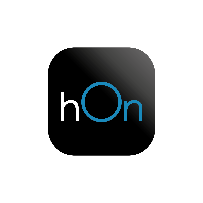 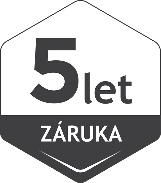 Výkon a vlastnosti	
Jmenovité napětí (V)	21,6
Doba provozu 1 baterie 	30 min standardní režim, 
		12 min Turbo režim
Typ baterie		Lithium Ion (LION) – vyjímatelná
Počet baterií		2 (až 60 minut provozu)
Hlučnost (dB(A))		84

Funkce a výbava
Typ motoru		Bezkartáčový motor 365 W, 63 AW * ve 		standardním režimu po dobu 60 min
		(při použití obou baterií)
CORNER GENIE™	Unikátní integrovaná hubice na rohy
HEPA filtr 2v1		Snadno vyjímatelný a omývatelný
Filtr na výstupu		Omývatelný mikrofiltr
Jmenovité napětí (nabíječky) (V)	230-240
Délka trvání prvního nabíjení (hod)	24
Doba potřebná k dobití z plně
vybitého stavu (hod)	3,5 (po prvním nabití) 
Délka kabelu nabíječky (m)	1,5
LED displej na rukojeti 	regulace výkonu: Standardní režim, 
		Turbo režim, volba povrchu (rychlosti 		otáčení kartáče), zbývající čas provozu, 		nabíjení a stav baterie, upozornění na údržbu
LED osvětlení hubice	Kompaktní pruh se studeným světlem 
		lépe odhalí prach na povrchu
XL nádoba na prach 	s objemem 1,2 s patentovanou technologií 		No Touch pro snadné vysypávání prachu 
Montáž na stěnu		Ano (2 šrouby součástí balení)
Parkovací pozice 	Quick Park & Go 
Kompaktní složení	Ano
Snadné vyjímání kartáče z hubice	Ano – bez nutnosti obracet hubici

Příslušenství	
ANTI-TWIST™ motorizovaná hubice All Floors na všechny povrchy 
s vyjímatelným rotačním kartáčem a hřebenem proti namotávání vlasů a nečistot
Motorizovaná hubice na zvířecí chlupy s LED osvětlením
Prachový a nábytkový kartáč 2v1, dlouhá ohebná štěrbinová hubice, 
Mini nádoba na prach, sáček na příslušenství
Snadné vyjímání a nabíjení baterie s LED ukazatelem - nabíjení kdekoliv

Logistická data
Kód		39401011
EAN kód		8059019065373 
Barva		Šedá s tmavě modrou
Rozměry výrobku v x š x h (cm)	112,4 x 25,8 x 20,2
Čistá váha výrobku (kg)	3,7
Rozměry balení v x š x h (cm)	21 x 60 x 32
Hrubá váha s obalem (kg)	7,15
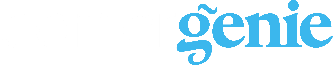 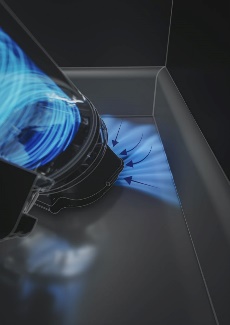 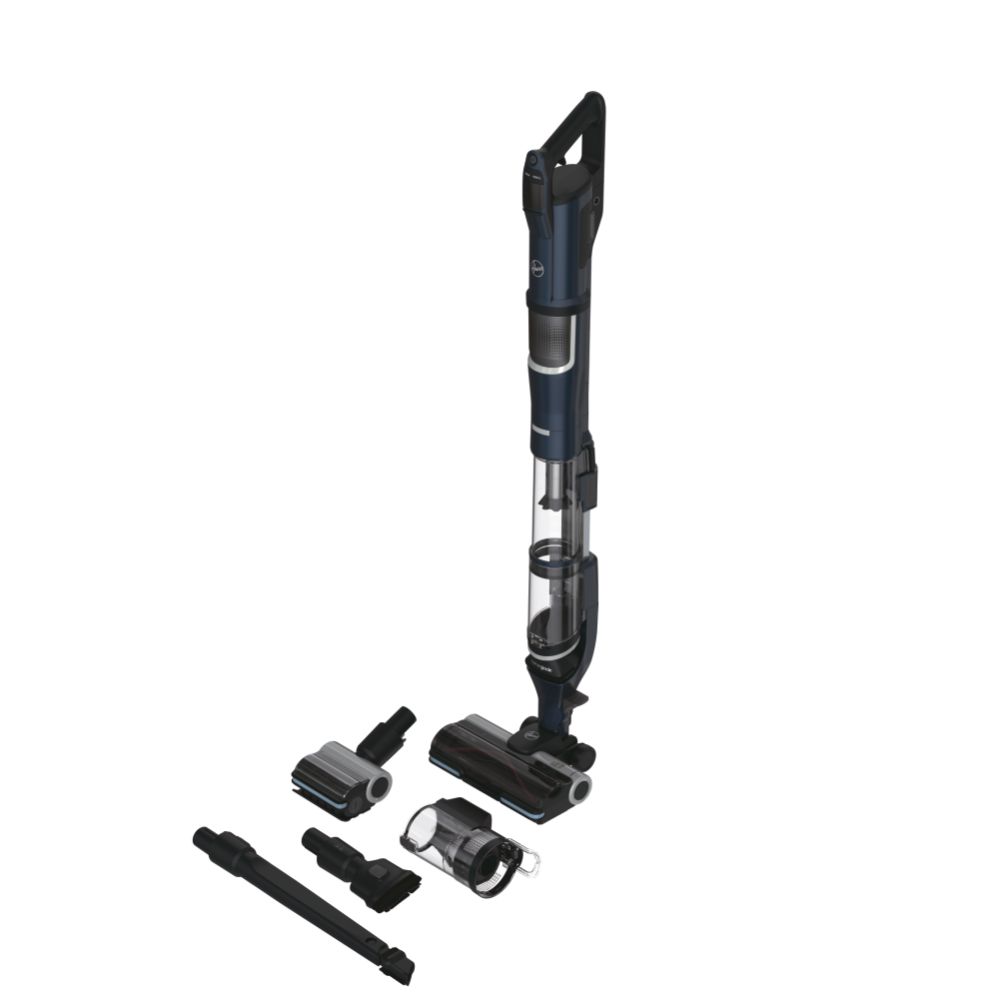 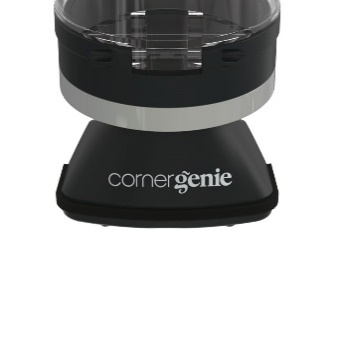 TECHNOLOGIE NO TOUCH
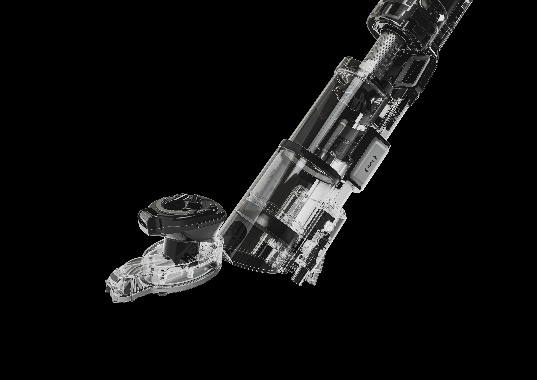 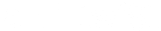 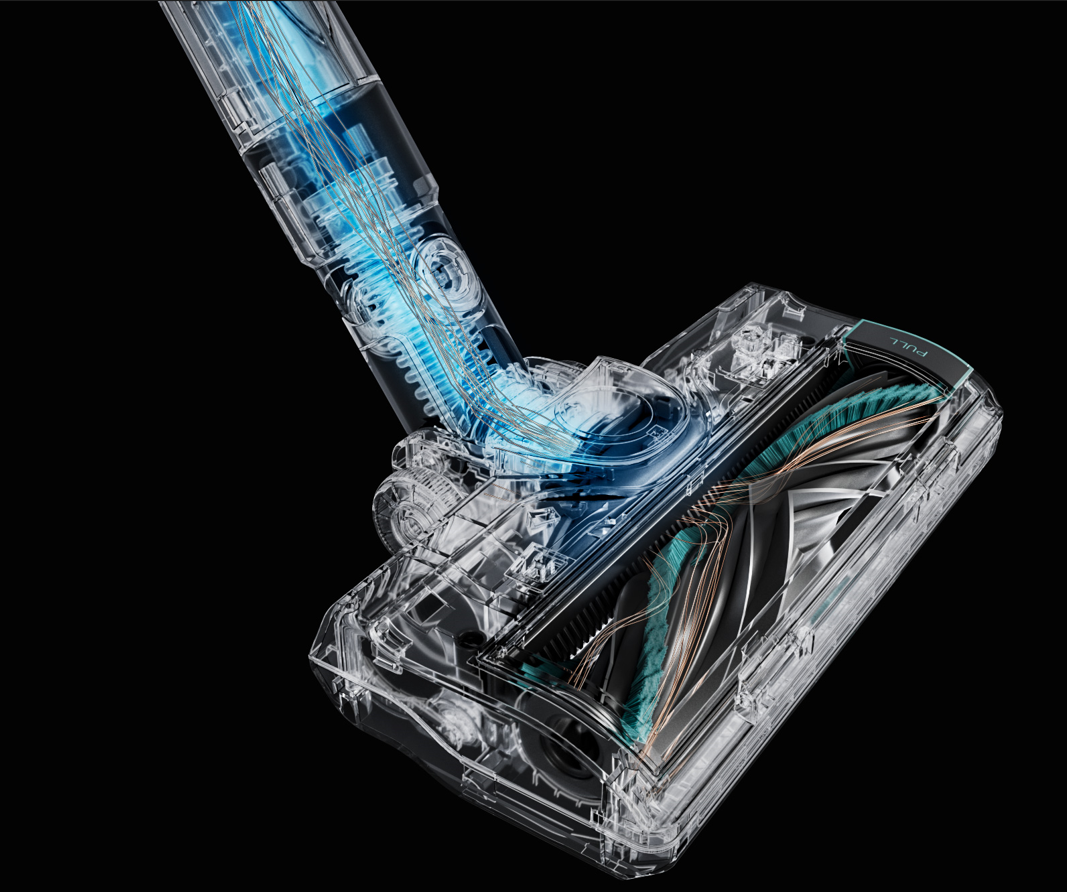 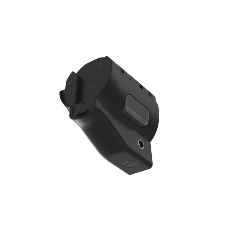 VYJÍMATELNÁ BATERIE S LED UKAZATELEM A MOŽNOSTÍ NABÍJENÍ KDEKOLIV
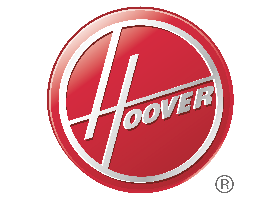 * AW měřeny v souladu s IEC 62885-4:2020 na konci hubice laboratoří třetí strany.